Write the system so that like terms are aligned.
Step 1
Step 2
Eliminate one of the variables.
Solve for the variable not eliminated in Step 2.
Step 3
Substitute the value of the variable into one of the original equations and solve for the other variable.
Step 4
Write the answers from Steps 2 and 3 as an ordered pair, (x, y), and check your answer.
Step 5
Solving Systems of Equations by Elimination
Escriba el sistema para que los términos similares estén alineados.
Step 1
Step 2
Elimina una de las variables.
Resuelva la variable no eliminada en el paso 2.
Step 3
Sustituya el valor de la variable en una de las ecuaciones originales y resuelva la otra variable.
Step 4
Escriba las respuestas de los pasos 2 y 3 como un par ordenado (x, y) y verifique su respuesta.
Step 5
Resolución de sistemas de ecuaciones por eliminación
Step 1
3x  – 4y = 10
4x = 8
4      4
x = 2
Solving using elimination
3x – 4y = 10
Solve
x + 4y = –2
Write the system so that like terms are aligned.
Escriba el sistema para que los términos similares estén alineados.
Step 2
x + 4y = –2
4x +  0  =   8
Add the equations to eliminate the y-terms.
Step 3
4x = 8
Agregue las ecuaciones para eliminar los términos y.
Solve for x
Step 4
x + 4y = –2
–2            –2
4y = –4
4y     –4
4        4
y = –1
Substitute 2 for x in either equation
and solve for y.
(2) + 4y = –2
Sustituya 2 por x en cualquiera de las ecuaciones
y resuelve para y.
Step 5  (2, –1)
Write the solution as an ordered pair.
Escriba la solución como un par ordenado.
Ejemplo 2: Eliminación multiplicar por negativa
Example 2: Elimination multiply by negative one
2x + y = –5
Solve                           by elimination.
2x – 5y = 13
Step 1
2x +  y  = –5
Multiply each term by -1.
(2x – 5y  = 13)
–1
Step 2
2x +  y  = –5
Multiplica cada término por -1.
–2x + 5y = –13
Step 3
0  + 6y = –18
Solve for y.
6y = –18
y = –3
Resuelve para y.
Step 4
2x + y = –5
+3    +3
Step 5
(–1, –3)
Substitute –3 for y.
2x + (–3) = –5
Sustitúyase –3 por y.
2x – 3 = –5
2x       = –2
x = –1
Write the solution as an ordered pair.
7x = 21
x = 3
Example : Elimination Using Multiplication of a number other than (-1)
Ejemplo : Eliminación Usando la multiplicación de un número distinto de (-1)
1.To eliminate the y term, multiply by -2
x + 2y = 11
–3x + y = –5
1.To eliminar el término y, multiplicar por -2
x + 2y = 11
Step 1
.
(–3x + y = –5)
–2
2.Add the new equation to the first equation.
Step 2
x + 2y =   11
+(6x –2y = +10)
2.Agregue la nueva ecuación a la primera ecuación.
Step 3
7x  +   0 = 21
3. solve for x.
3. resuelve para x.
x + 2y = 11
Step 4
–3            –3
2y =  8
Step 5
(3, 4)
Substitute 3 for x into either equation.
(3) + 2y = 11
Sustituya 3 por x en cualquiera de las ecuaciones.
y = 4
Write the solution as an coordinate pair.
Escriba la solución como un par de coordenadas.
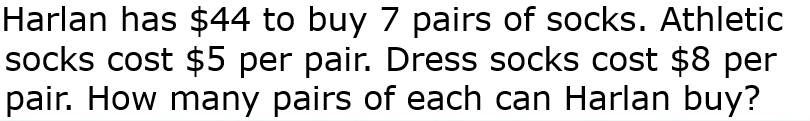